Shawano County DCP: 2013 NIATx Change Project
Team Members: Jessica Delzer, Kelly Bueschel, Jennifer Jacobson, Judy Kressin-Reindl, Leslie Ousley, Jane Coleman, Kaitlyn Gitter, Danielle Hoskins
Pictured on final slide: Michael Mattes and Katie Marquardt
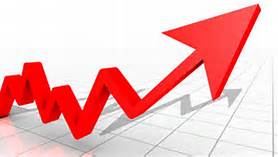 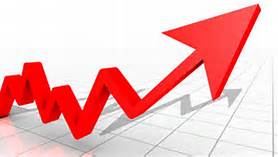 AIM
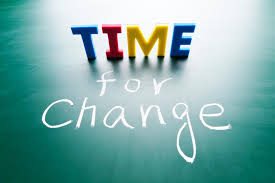 CHANGES
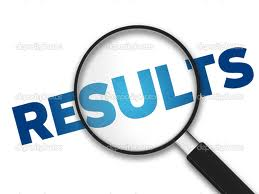 RESULTS
Readmission data, comparing 4 consecutive years (5/22-10/4)
Crisis linkage and follow up units with corresponding revenue, comparing 4 consecutive years (5/22-10/4)
$10, 640 * All revenue for September and October is not yet recouped
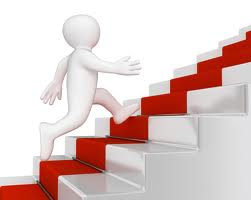 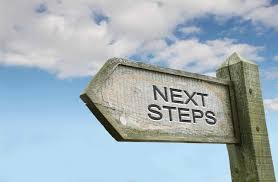 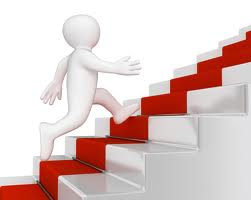 NEXT STEPS
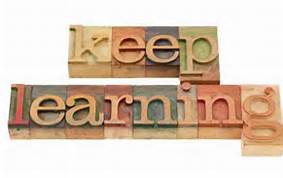 IMPACT/LESSONS LEARNED
THE END!!!
Katie Marquardt and Michael Mattes